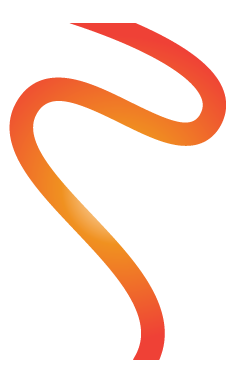 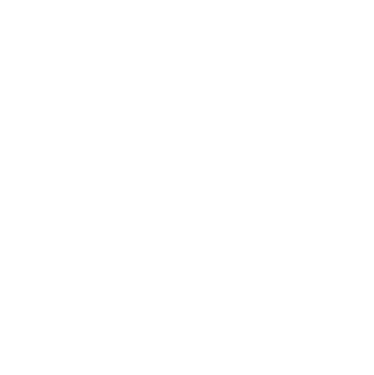 COPOLAD III: 
Program, Progress, and Challenges

Borja Díaz Rivillas. Program Director  COPOLAD.
February, 2024
Strategic Approach of COPOLAD
More Humane and Effective Drug Policies
2. Reducing Drug Demand
1. Strengthening National Drug Observatories
1. Multidimentional responses to Drug Policies
7. Cross-Cutting Approaches: Rights and Innovation
6. Emphasis on Public Policy Processes and Countries’ Strategic Plans
2. Multi actor/ coordination inter- institutional
4. Support for Bi-regional Coordination and Cooperation
3. Reducing Drug Supply
5. Strategic Partnerships with Key International Networks and Organizations
3. Multi-level: bi-regional, regional, multi-country, national, local
4. Mobilising Public Talent
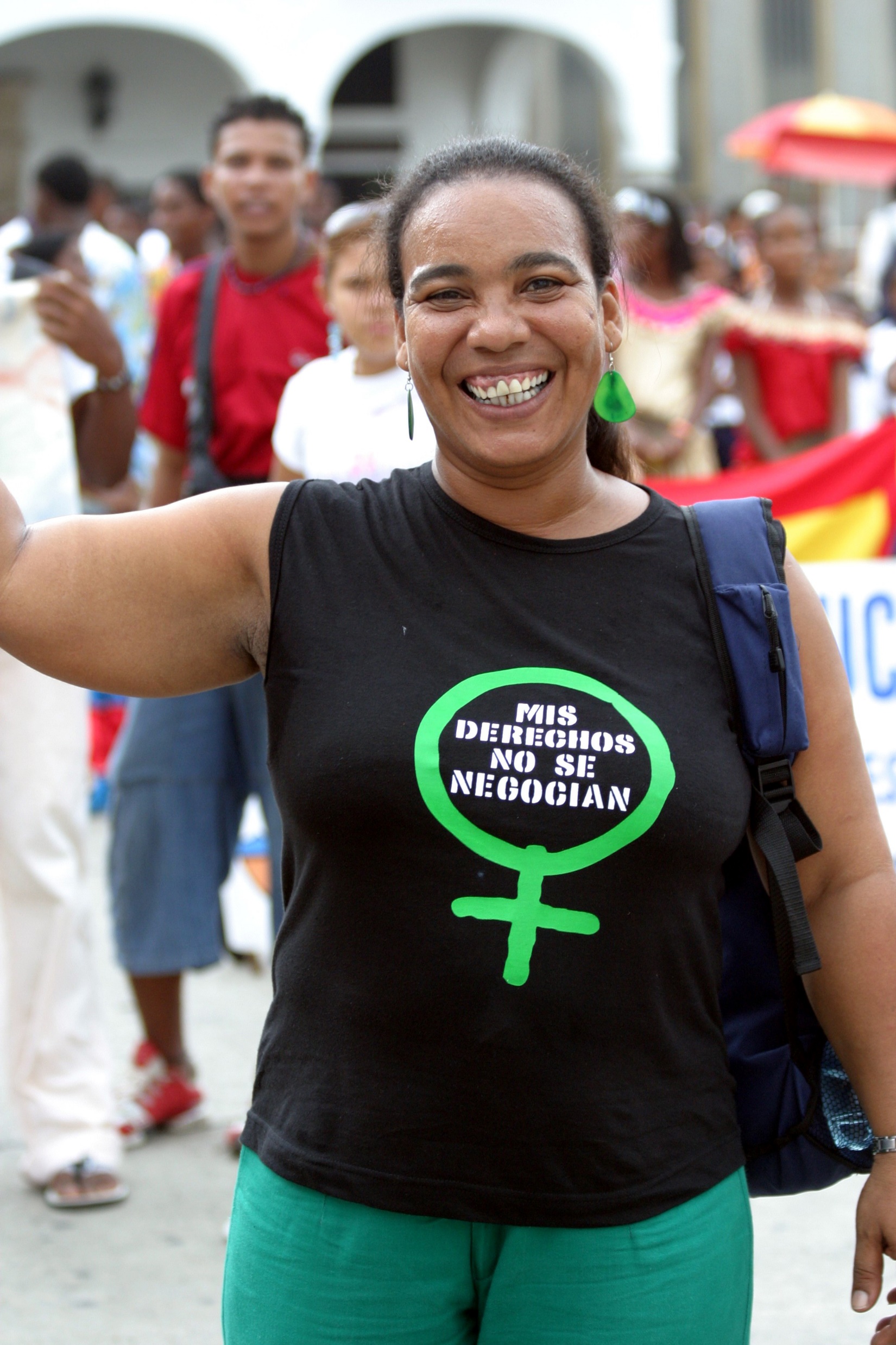 What Do We Do?
In line with the European Drug Strategy 2021-2025, the 2030 Agenda for Sustainable Development, and OAS Hemispheric Drug Strategy and Plan of Action 2021-2025
Study Visits
Technical Support
Capacity building
Research and Studies
Meetings/ Workshops / Seminars
Multi-Level Approach
Bi-Regional Approach
Coordination Mechanism 
CELAC – EU
International network and organizations / CSO Alliances / Regional Thematic Work Groups
Regional Approach
National Public Policies Based on Roadmaps/ Definition, Implementation and Evaluation
National Approach
Territorial Approach
Community Approaches/ Active Listening and Assessment of Needs for Public Policy Alignment
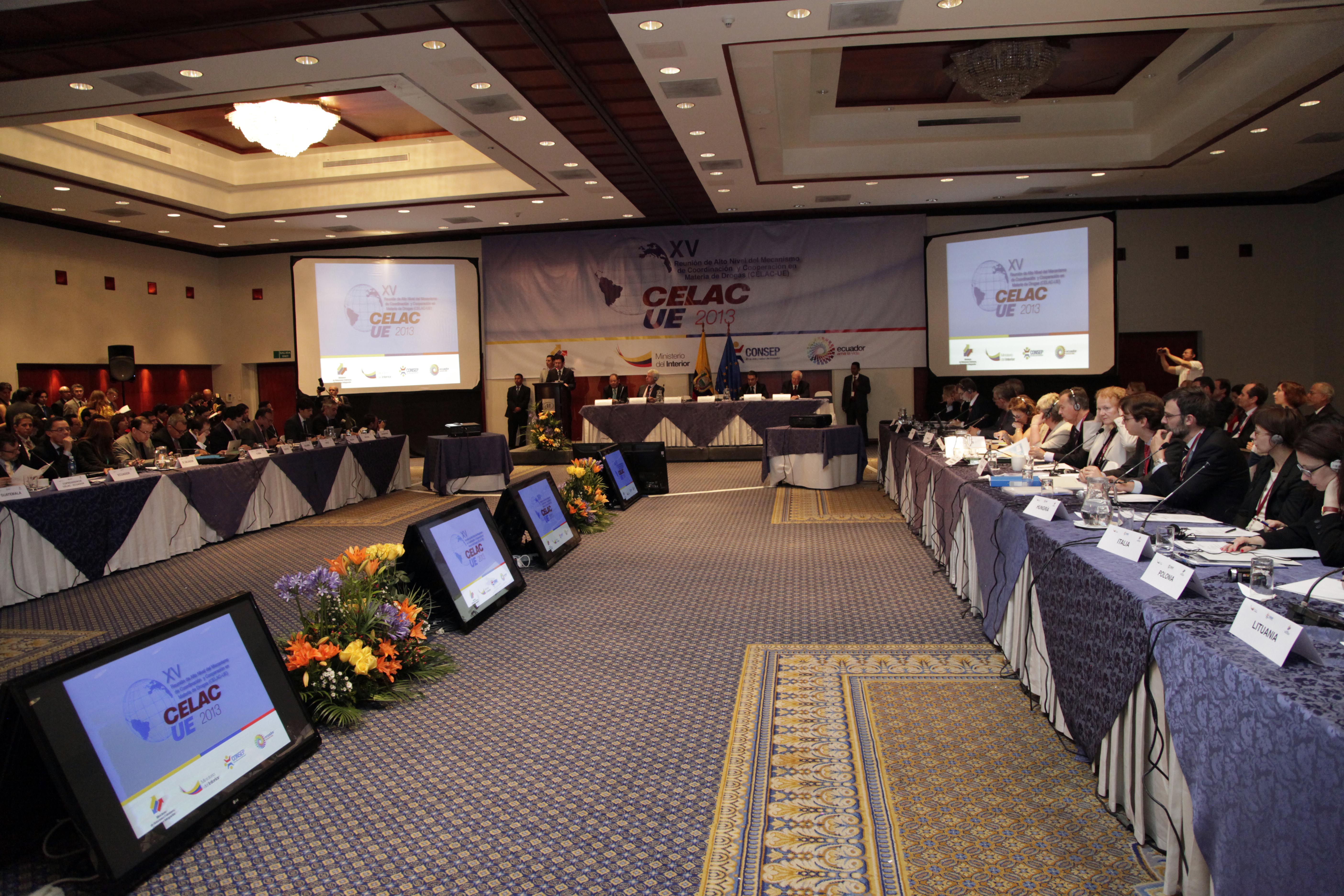 Bi-regional Approach: support to the CELAC – EU on drug policies
Support to thematic priorities agreed en la high-level meeting: microtrafficking and money laundering; women and drug policies.

Technical and logistical support to the mechanism’s annual high-level meetings

Provide expert support to the co-chairs for the preperation of the annual high-level meeting political declaration
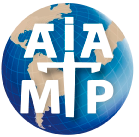 Ibero-American Association of Public Prosecutors (AIAMP)
Latin American Financial Action Task Force (GAFILAT)
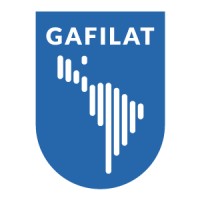 Regional Approach: ssStrategic Support to International Networks and Organizations
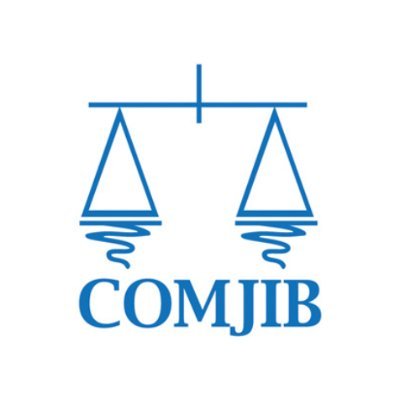 Conference of Ibero-American Countries’ Ministries of Justice
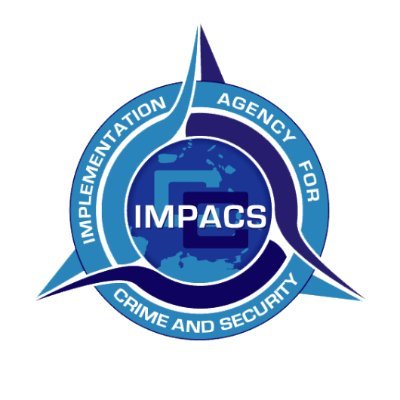 CARICOM IMPACTS Law Enforcement and Security Task Force
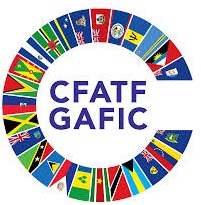 Caribbean Financial Action Task Force (GAFIC)
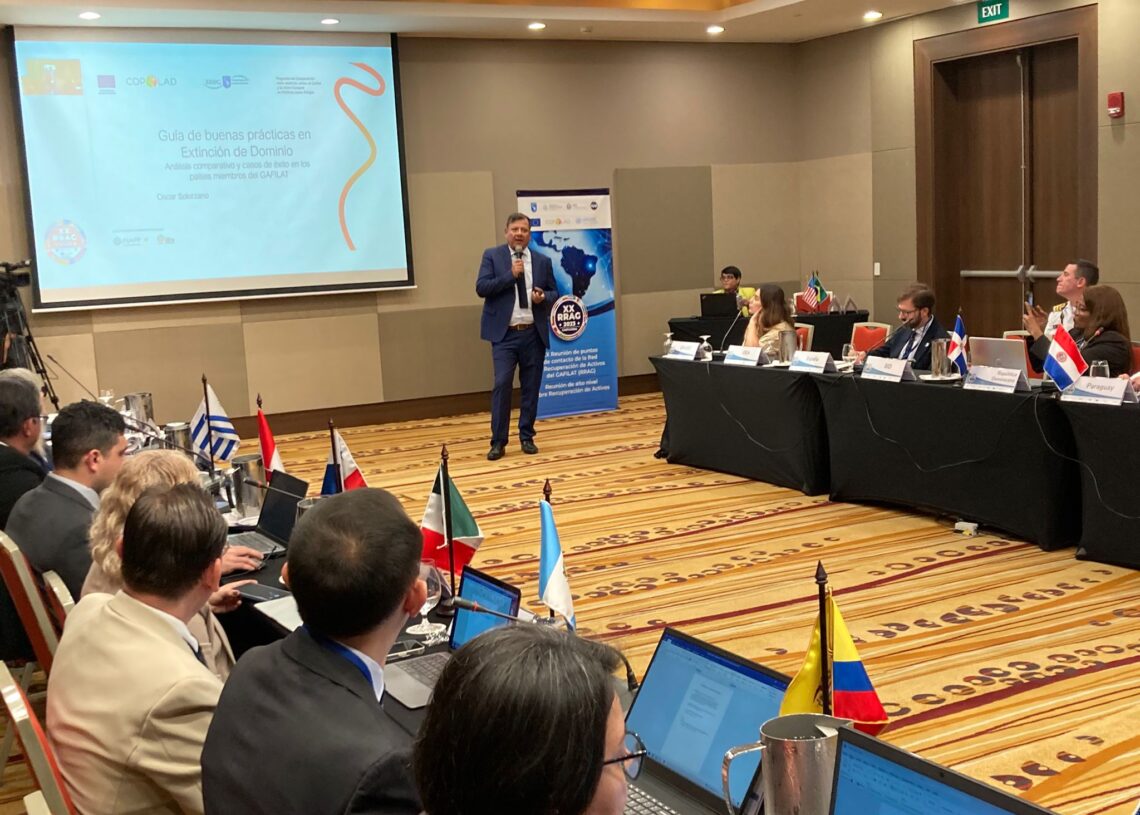 Regional Approach: 
Collaboration with GAFILAT
Approval of the best practice guide on parallel financial investigations (december, 2023). 

Approval of the best practice guide and recommendations on asset forfeiture and seizure without conviction (January, 2024).

Strengthening the secure information exchange platform of the GAFILAT asset recovery network.
Regional Approach: 
Collaboration with COMJIB and AIAMP
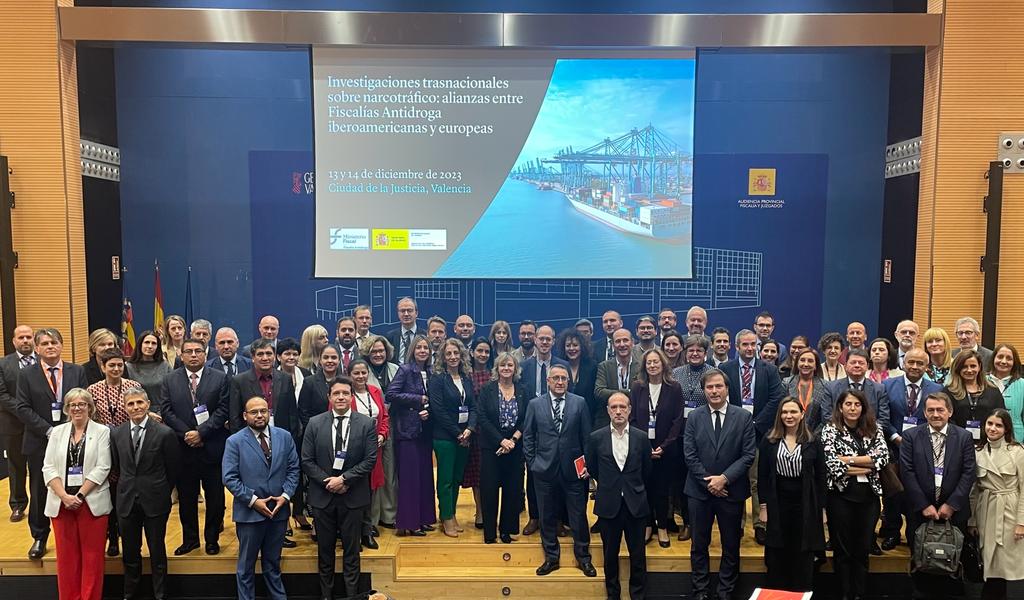 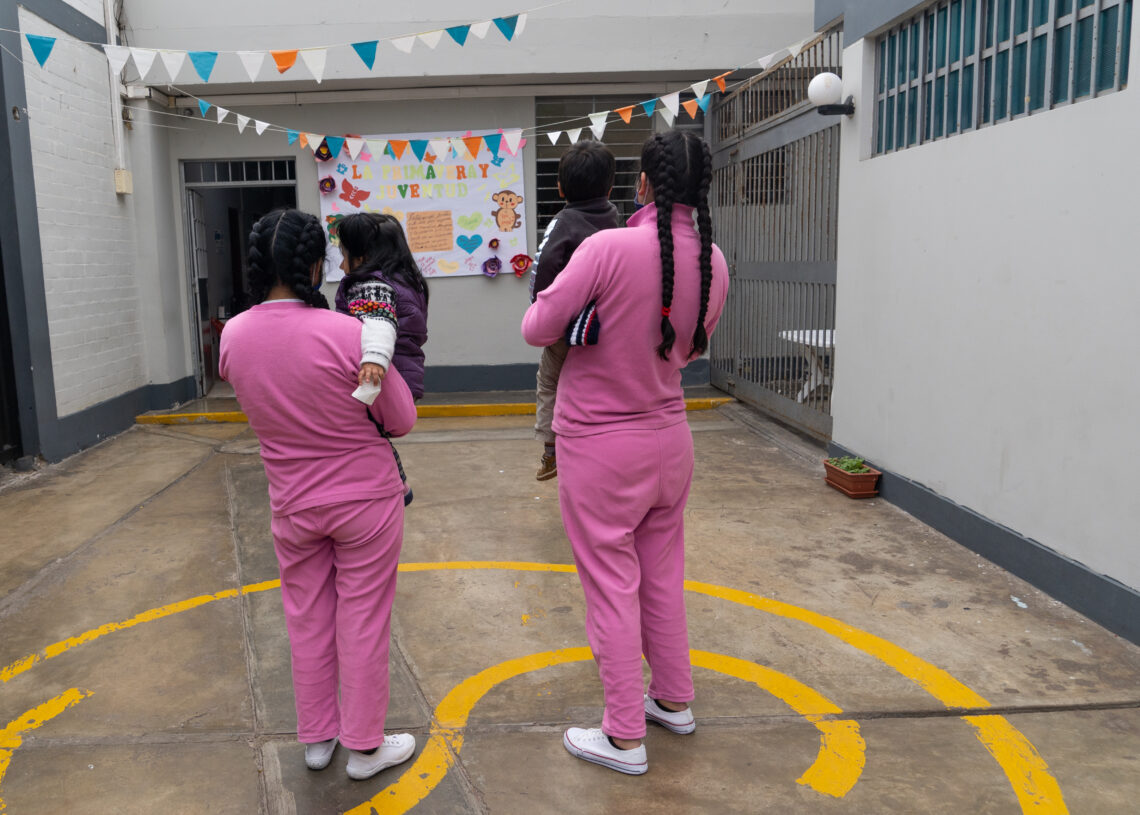 COMJIB. Approval of standards for greater proportionality and alternatives for minor drug offences.
AIAMP. Special investigative techniques and gender approach in investigations of human trafficking linked to drug trafficking.
National Approach
We are part of 71 national roadmaps to strengthening the public drug policies in 24 Latin American and Caribbean countries.
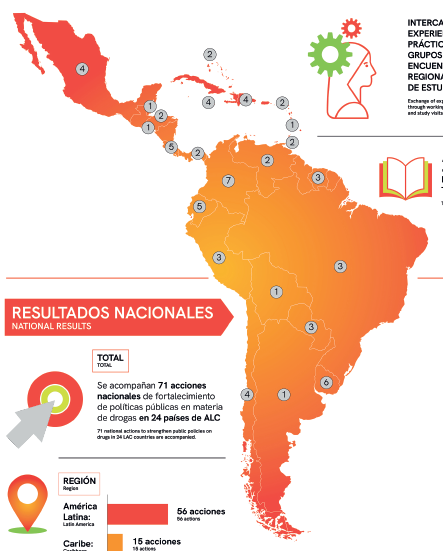 26
24
21
Reducing Supply
National Drug Observatories
Reducting Demand
Caribbean: 15 national road maps
Latin America: 56 national road maps
National Public Policy Approach
Chile
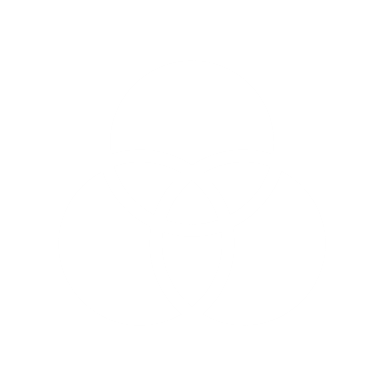 New action plan from SENDA (2024)/ National Policy against  Organized Crime (Dic. 2022)
Colombia
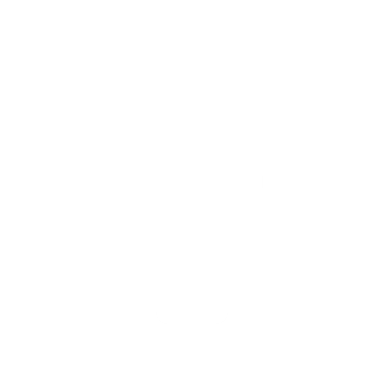 National drug policy 2023-2033 ‘By sowing life, we unearth drug trafficking”
Uruguay
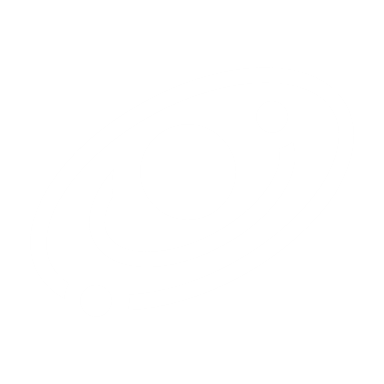 The National Drug Strategy (2021 – 2025), the National Plan to address drug use in detention and and national plan for addressing individuals with alternative measures for drug-related offences.
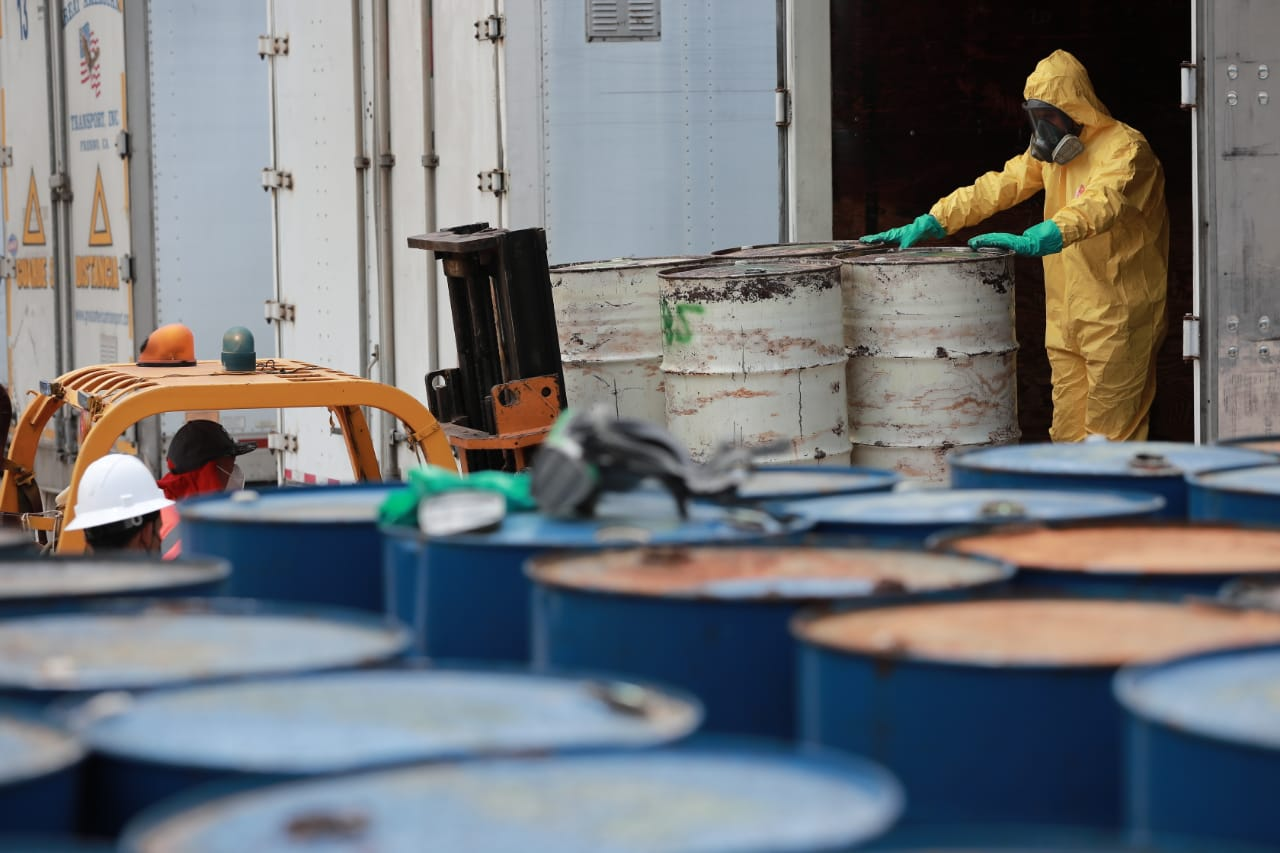 Multi-Country Support: 
Chemical Precursors

Countries: Colombia, Ecuador, El Salvador, Bolivia, Paraguay, Saint Lucia, Antigua and Barbuda.

Management and final disposal
Regulatory development
Software development to improve risk assesments. 

Advanced university course of specialization in drug precursor control and investigation (CITCO-UNED)
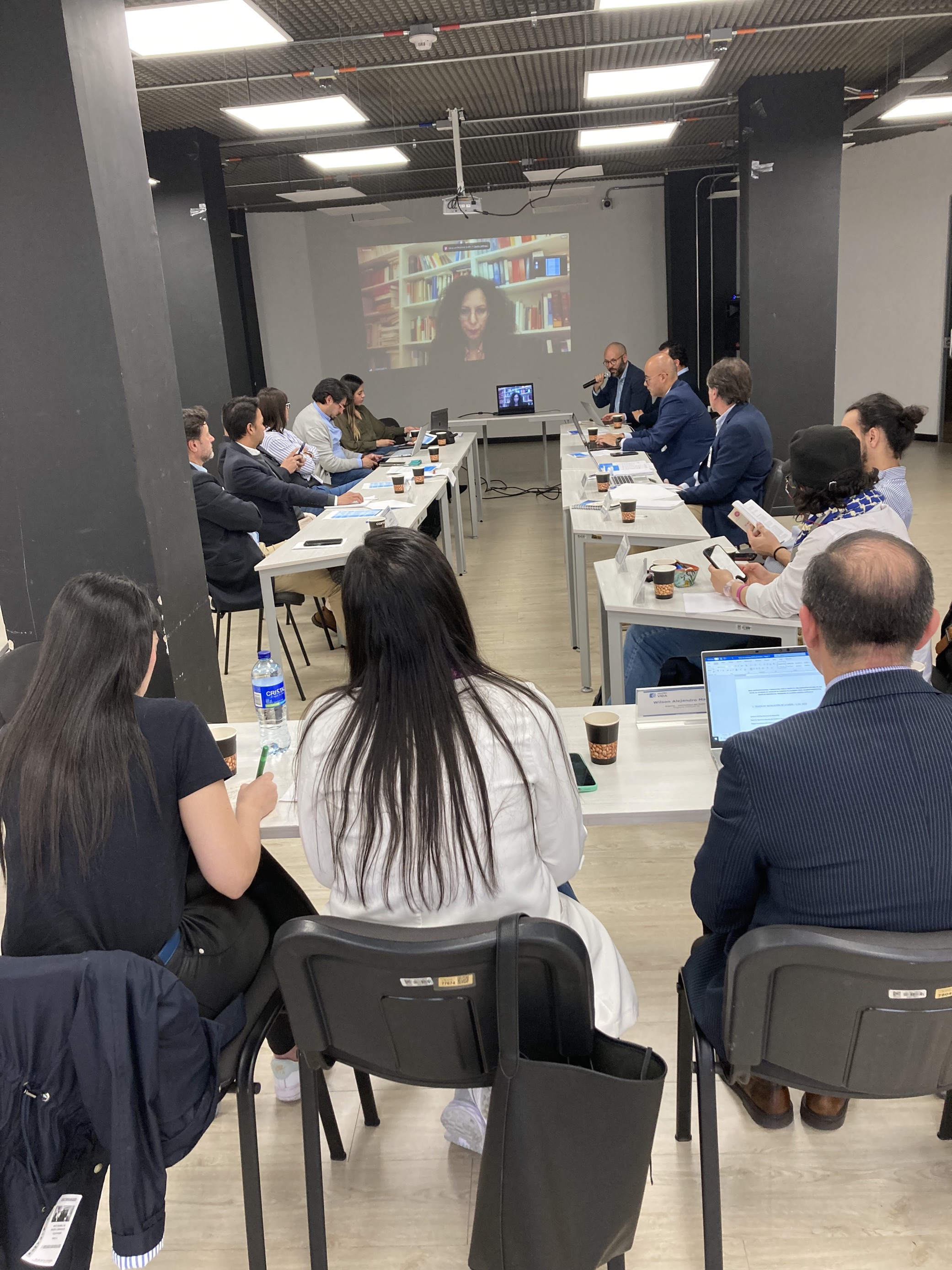 Multi-Country Support:  

Social use of assets seized from drug trafficking: Colombia, Uruguay and Costa Rica. GAFILAT.
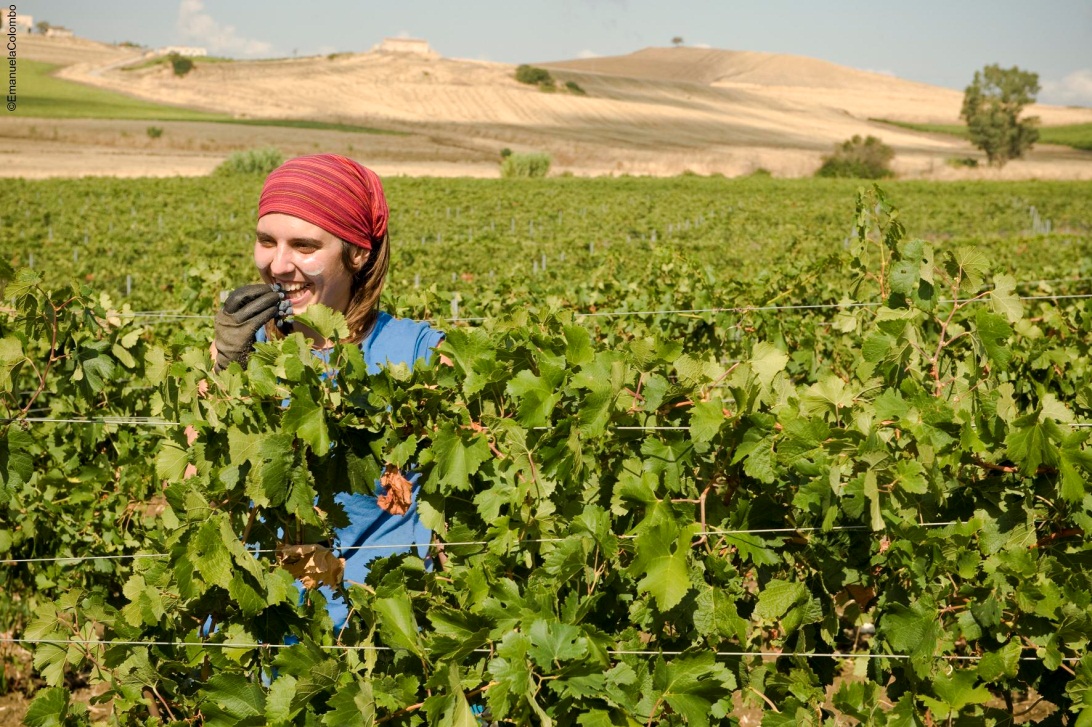 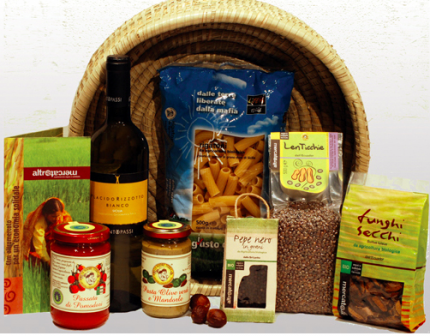 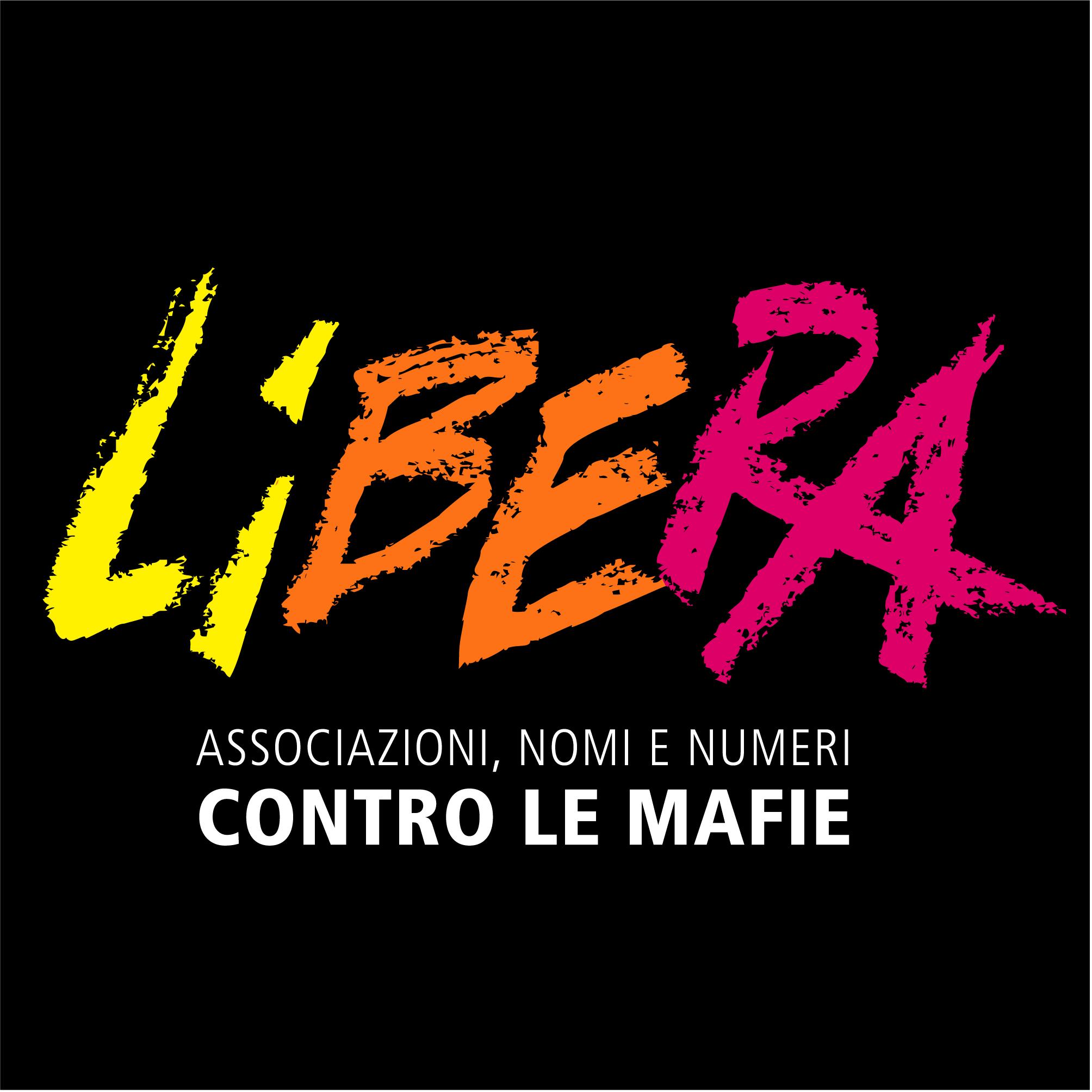 Launch of technical interinstitutional working group in Colombia: Special Assets Company – Ministry of Justice and Law, December, 2023
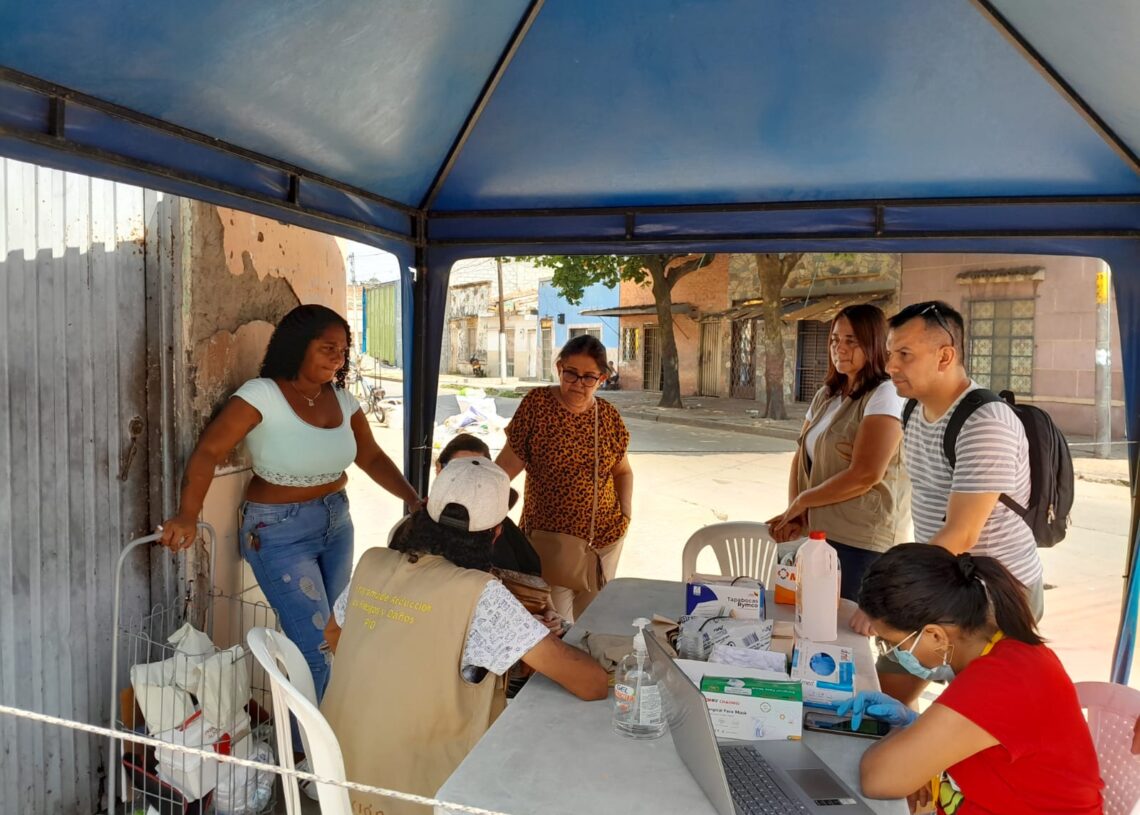 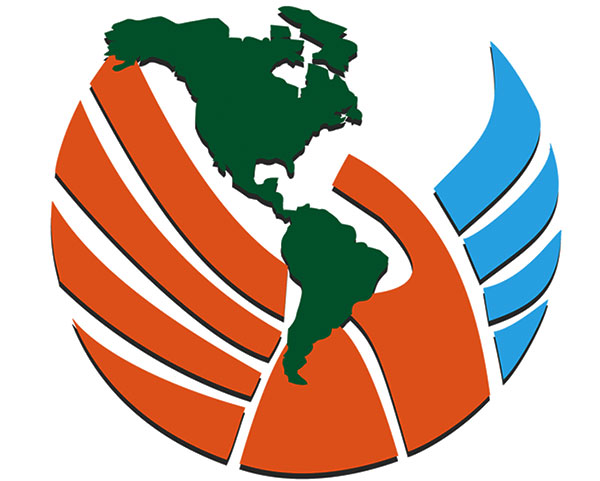 RAISS
Bahamas, 
Belize, 
Brasil, 
Chile, 
Colombia, 
Costa Rica, 
Jamaica, 
Perú
Dominican Rep.
Suriname, 
Trinidad & Tobago, 
Uruguay.
Territorial Approach
14 Pilot projects have been designed in 12 countries for addressing territorial vulnerabilities linked to problematic drug use
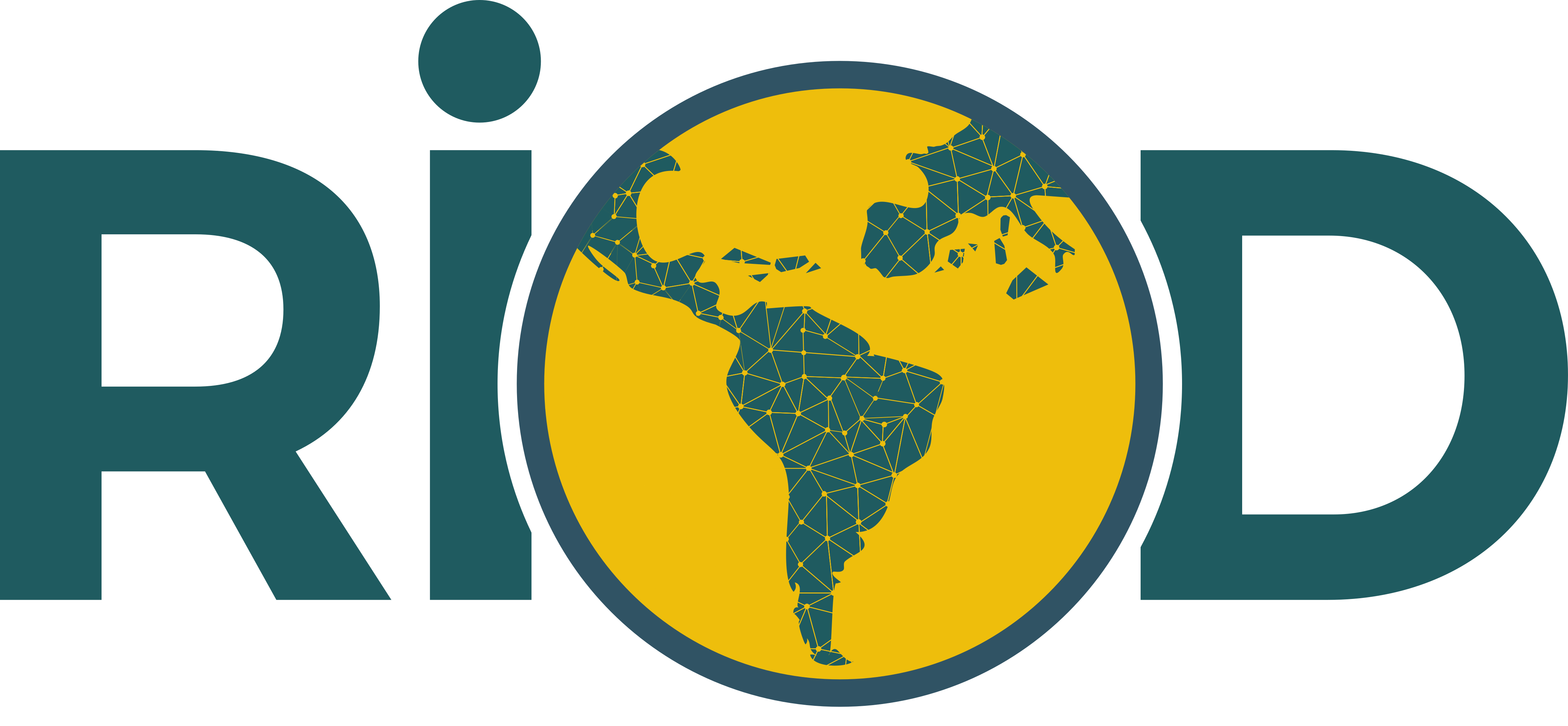 Cross-cutting approach: gender and drugs
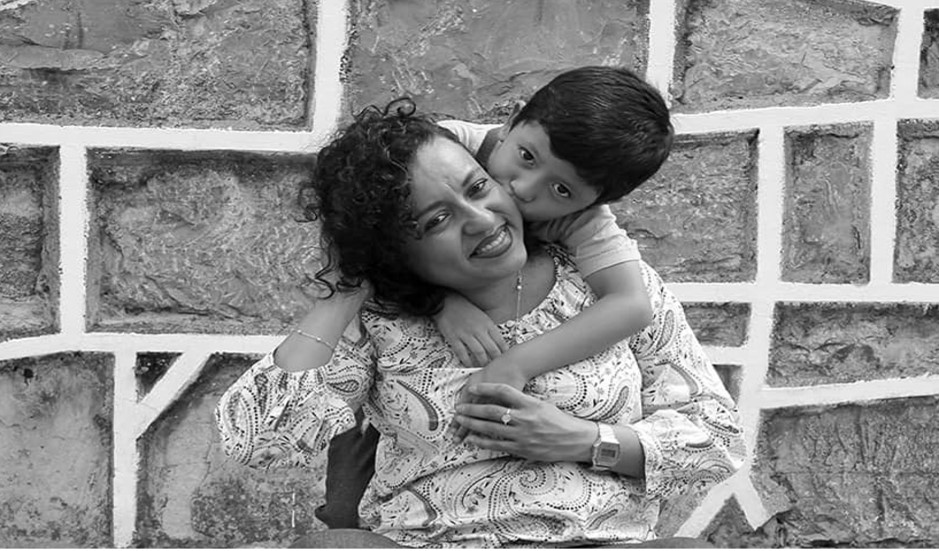 National
Regional
8 National Observatories incorporating the gender approach in the information systems; 

Mexico: designing tools to promote sexually diverse inclusive care of problematic drug consumption.  

Promotion of alternatives to detention and incarceration for women: Costa Rica and Paraguay.
Gender-perspective on the relation between drug trafficking and human trafficking. AIAMP. 

Alternative development and gender. Guide and training course. 

Study on ”Women and drug policies- A report on the situation in Latin America".
Cross-Cutting Approaches: 
Innovation and Knowledge Management
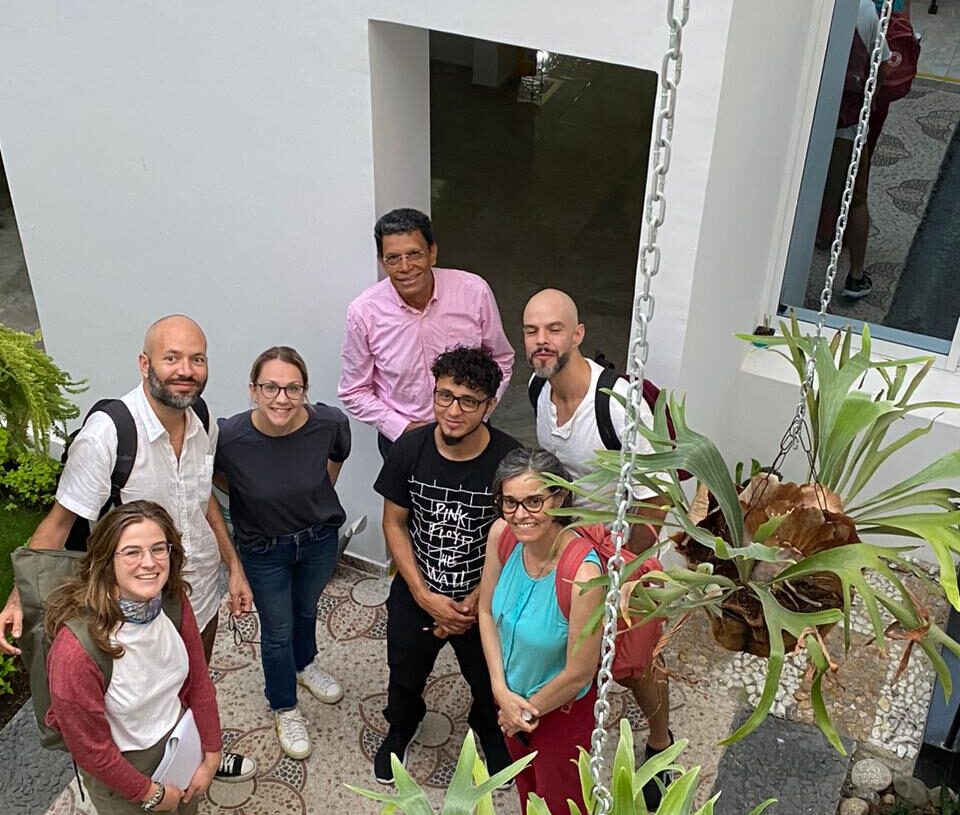 Social innovation laboratories on drugs have been created in Chile (Maule) and in Colombia (Cali and Santander de Quilichao). 

Study on Innovative Alternative Development Approaches

Monitoring and evaluating of changes in cannabis policies: Uruguay and Jamaica.
Study on environmental impacts of illicit drugs

Impact of drug policies on different dimensions of sustainable development (Uruguay, Jamaica and Costa Rica)
Peer to peer Learning
Region
Gender
America 70%
Caribbean 18%
Europe 10%
Supranational 2%
SICA Count 18%
To date, the program has carried out 68 knowledge and experience exchanges involving 1.070 individuals from 273 institutions in 32 countries in Latin America and the Caribbean, as well as 11 EU countries.
40%
60%
Institutions
Activities
Public Admin. 76%
Multilateral org. 6%
Ues/ OSC 8%
Companies 3% 
EU institutions 6%
Autonomous 3%
10
18
32
Meetings
Tech. Support
Seminars
1
2
5
Internships
Study Visits
Training
Challenges and priorities 2024
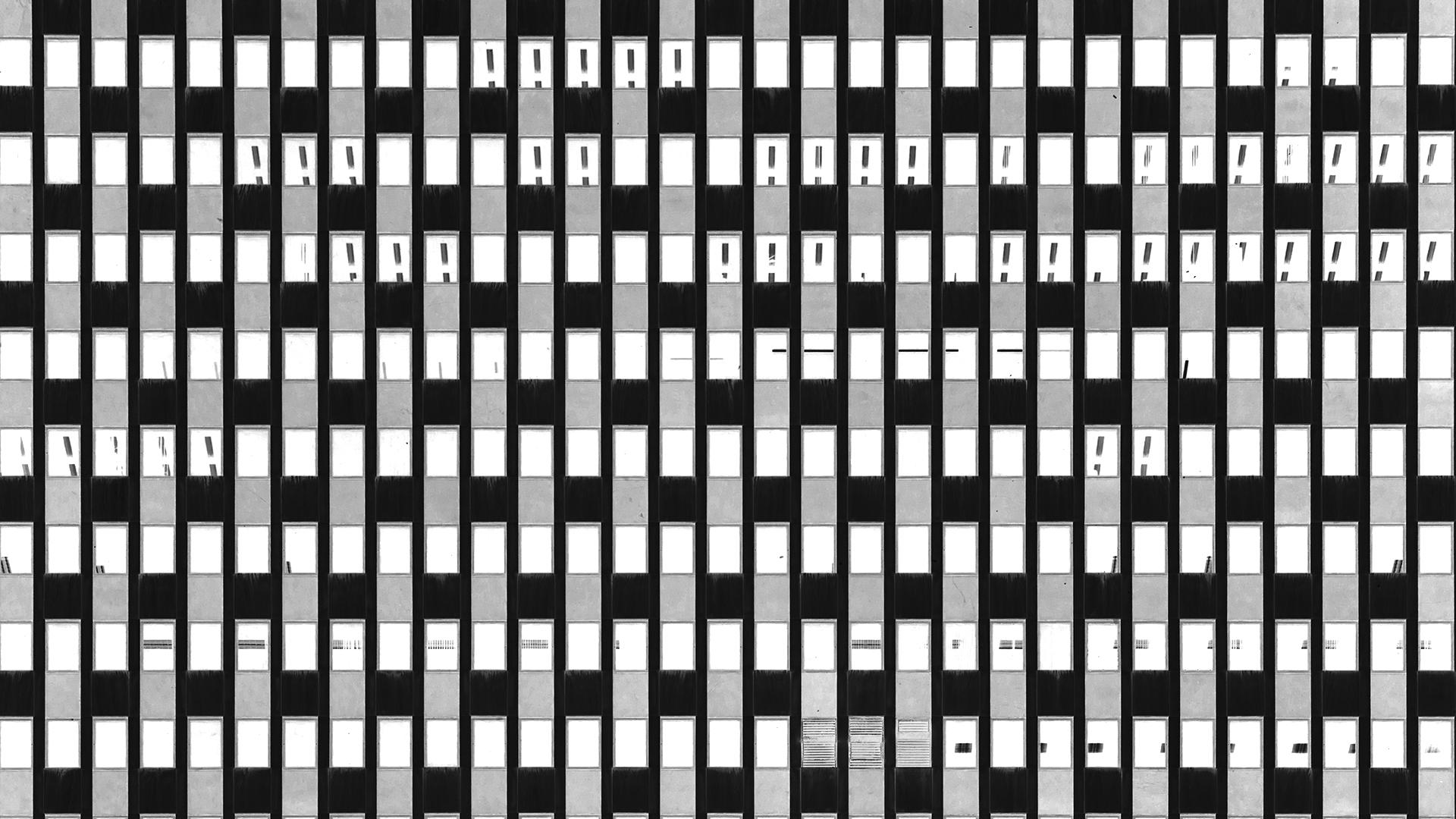 Apply with success the national roadmaps, multi-country and regional alliances as fundamental elements to achieve the expected results. 

Support the CELAC-EU mechanism en the prioritized topics set out in its 2024 declaration.

Promote complementarity and synergies with other regional and bilateral EU actions.


Promote involvement and participation in COPOLAD from more EU institutions/countries.
1
2
3
4
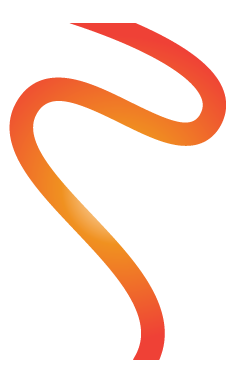 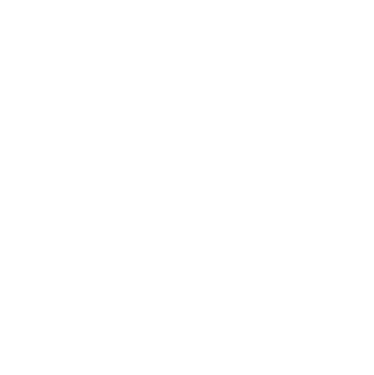 COPOLAD III: 
Program, Progress, and Challenges

Borja Díaz Rivillas. Program Director  COPOLAD.
February, 2024